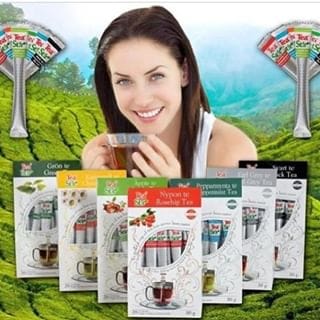 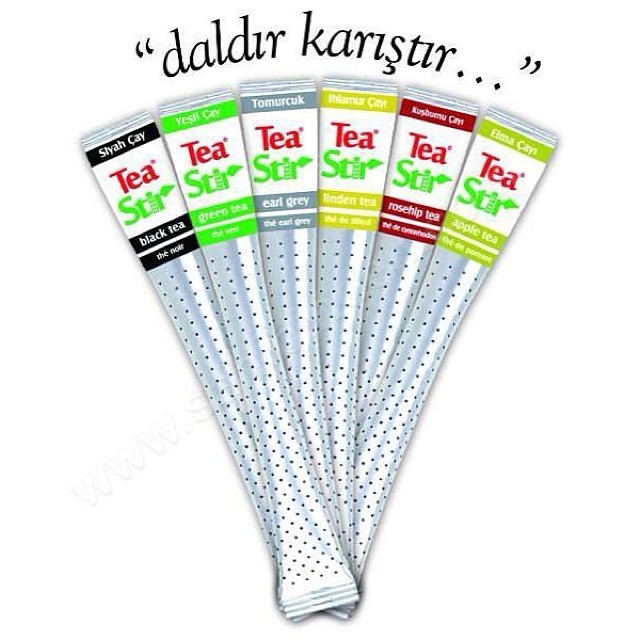 TEA STIR  袋棒茶
茶葉/碎茶/果粒放入多濾孔的錫棒中,
既有茶包過濾功能,又能被當作攪拌棒
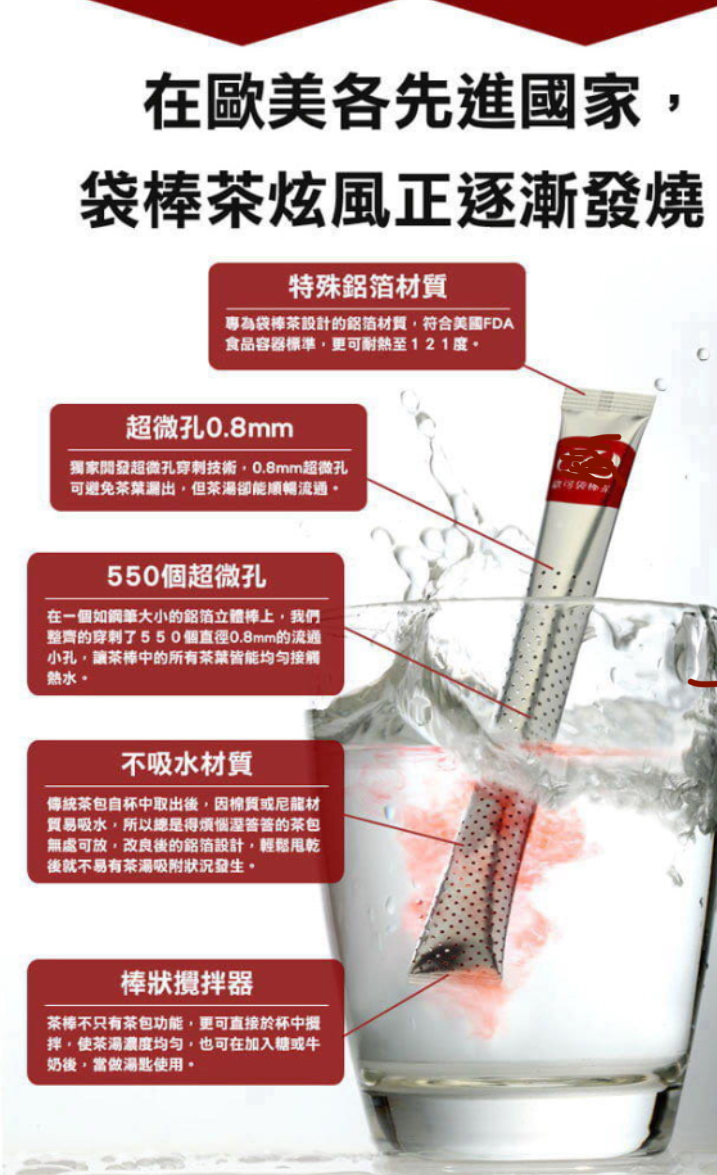 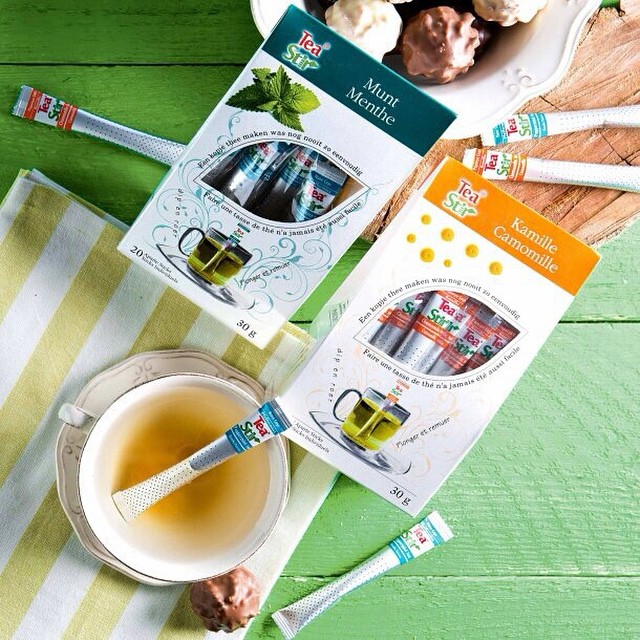 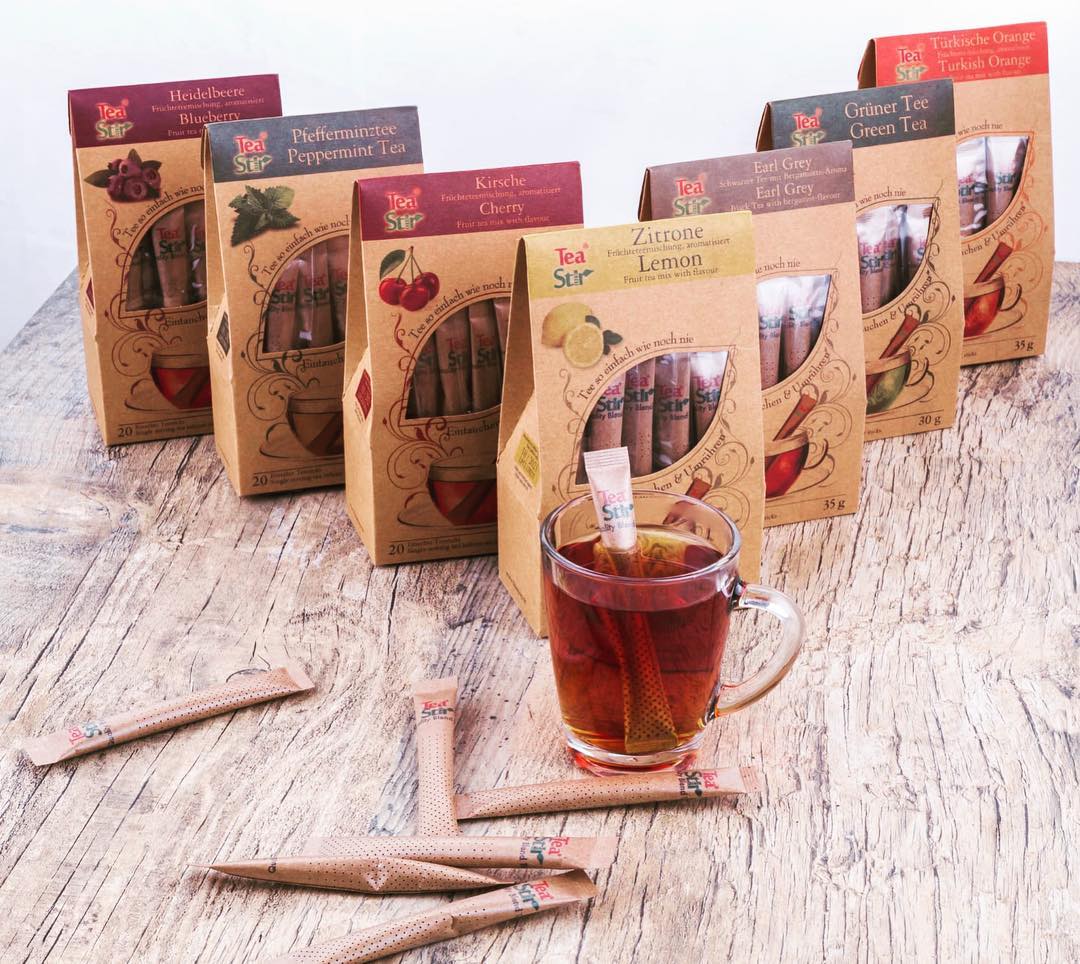 新 上 市 !
最新食品級
環保牛皮紙新包裝
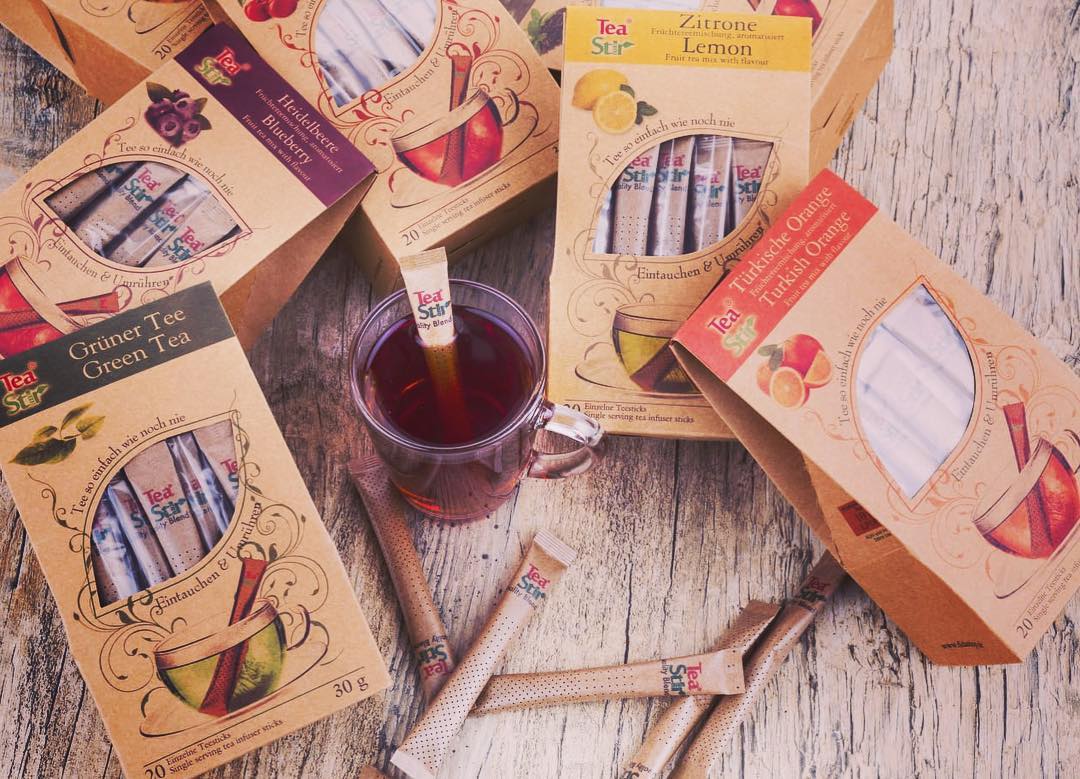 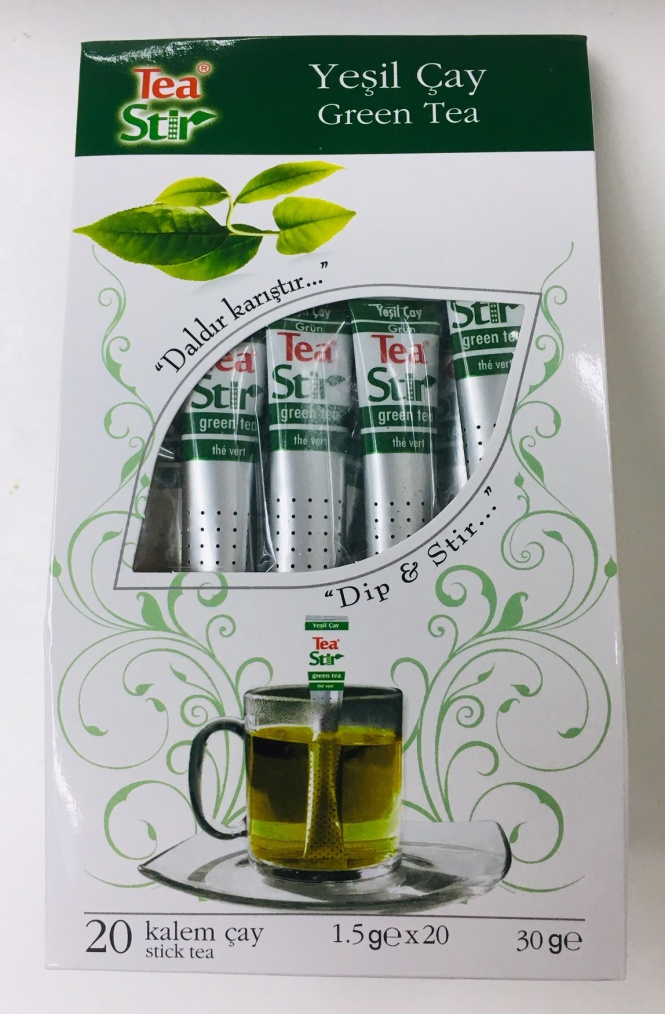 原味系列
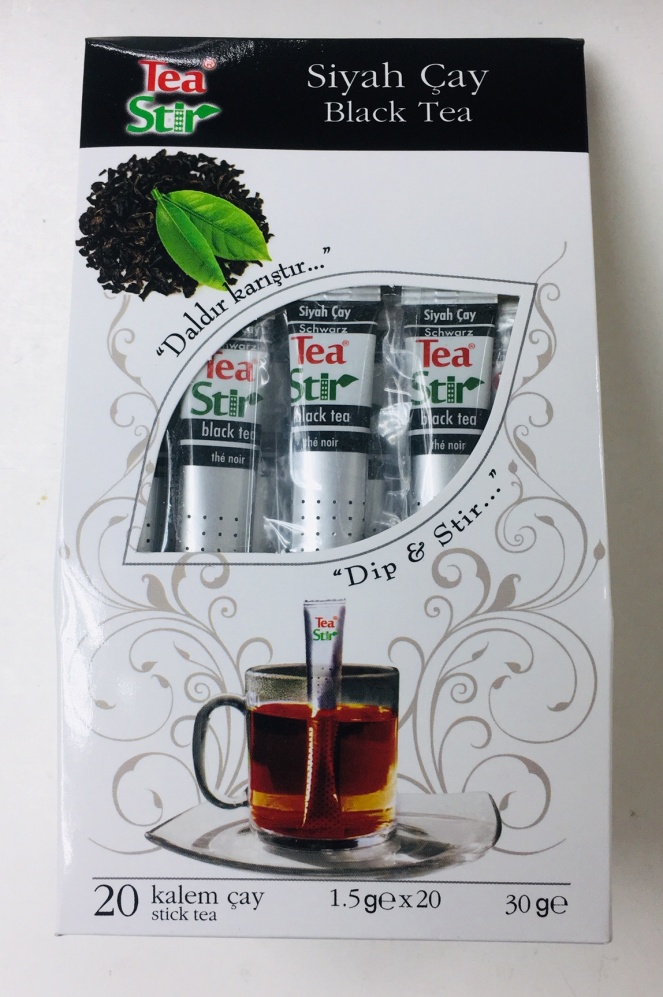 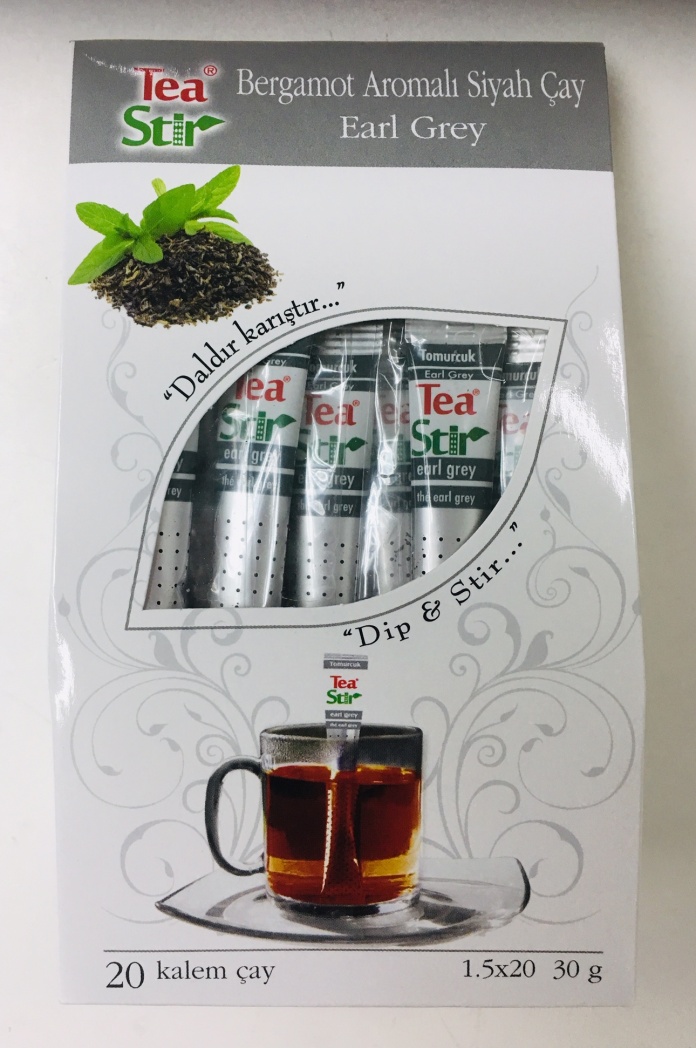 原味綠茶
原味紅茶
原味伯爵茶
田園草本系列
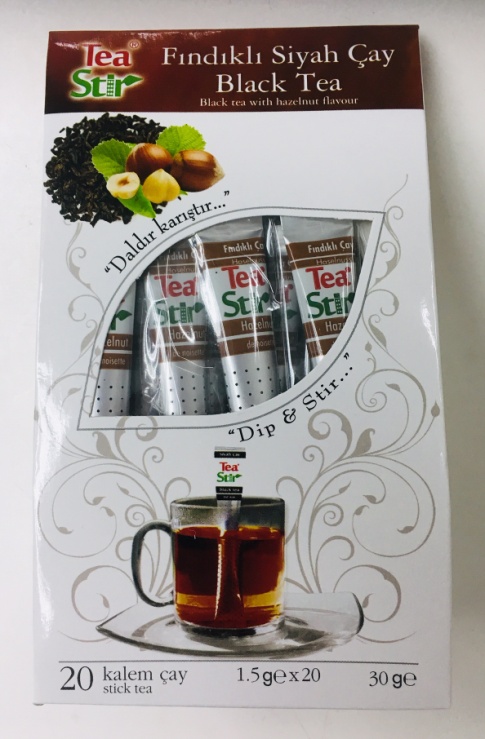 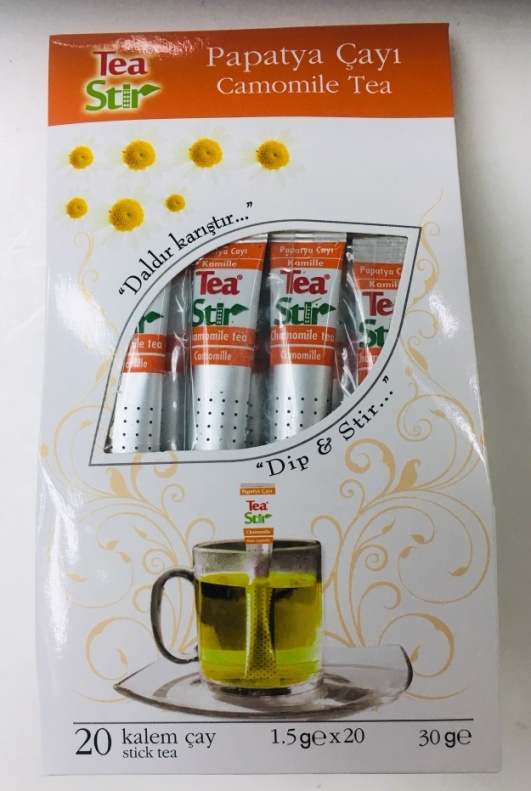 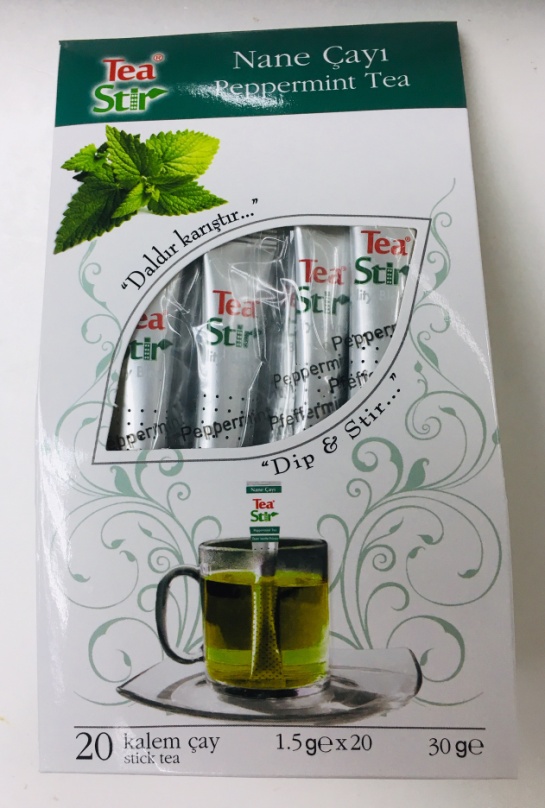 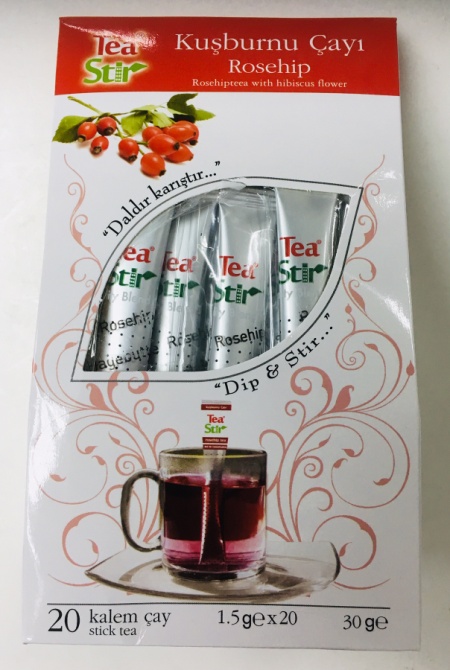 榛果紅茶
甘菊茶
薄荷茶
玫瑰果茶
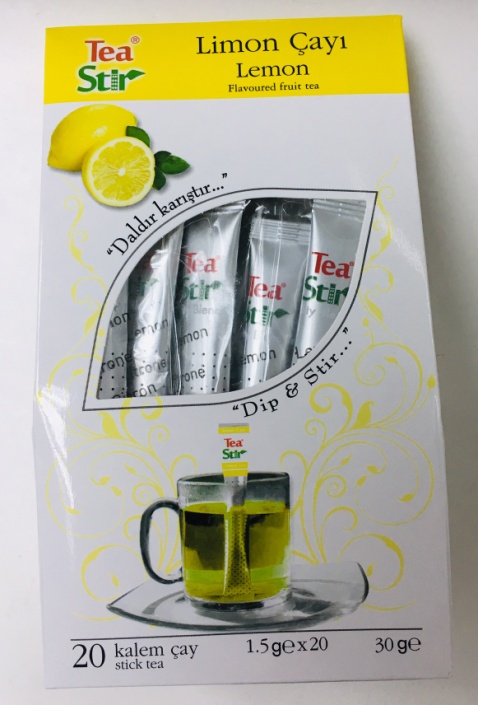 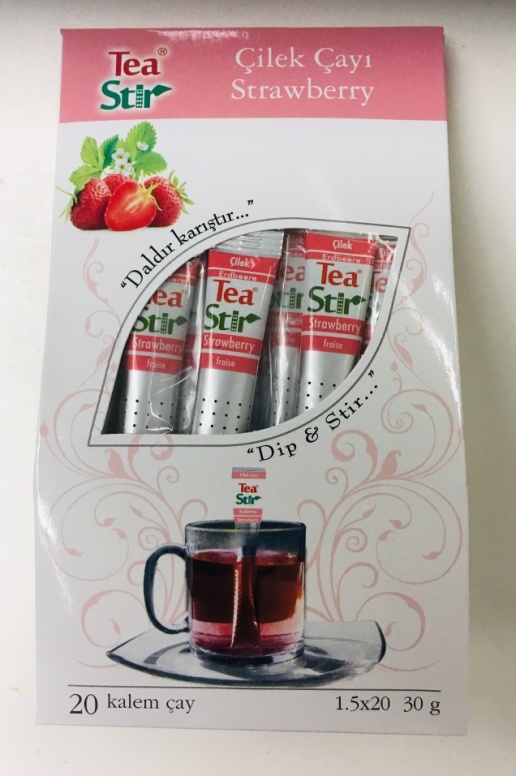 果茶系列
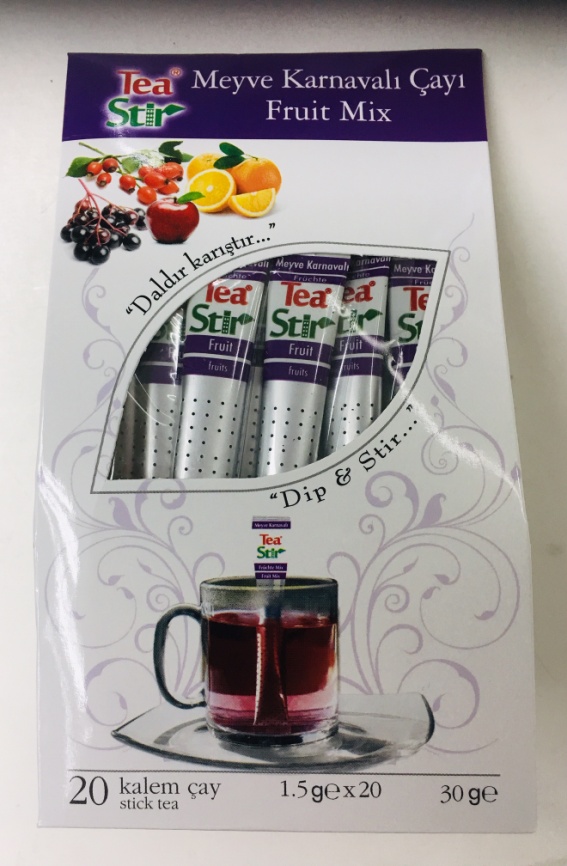 檸檬茶
士多啤梨茶
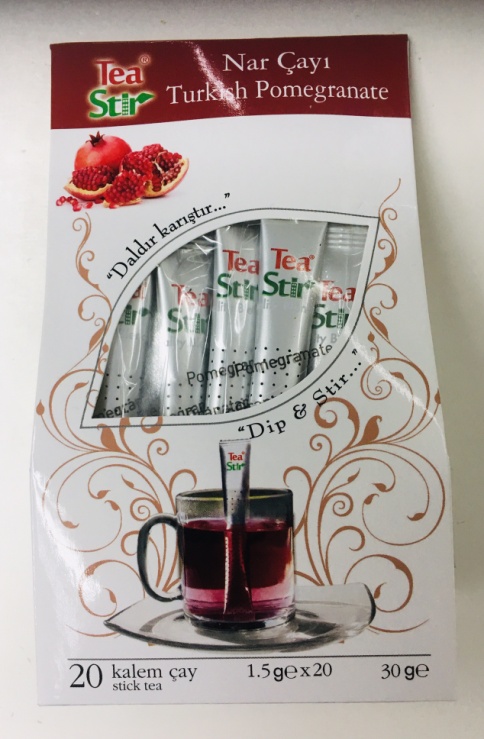 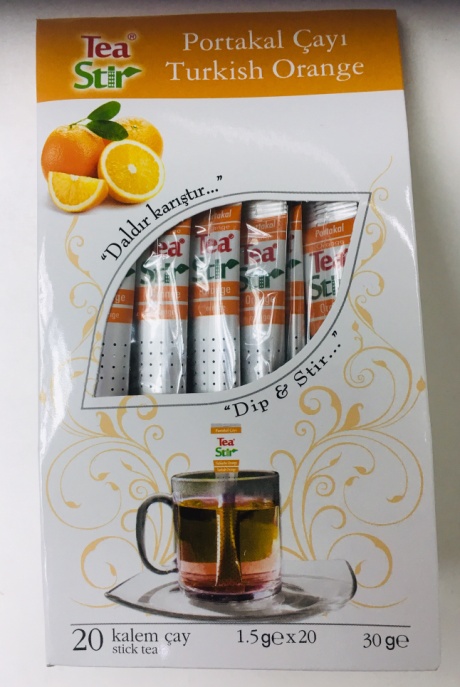 雜果茶
紅石榴茶
香橙茶
果茶系列
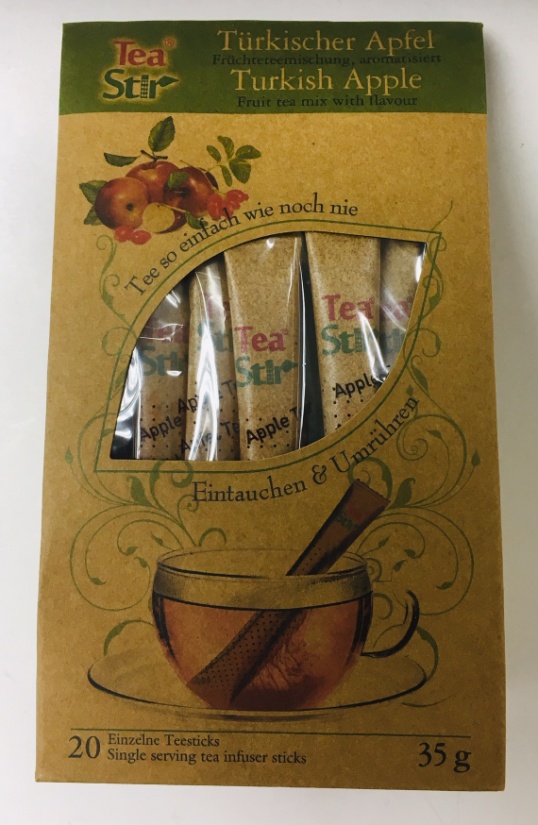 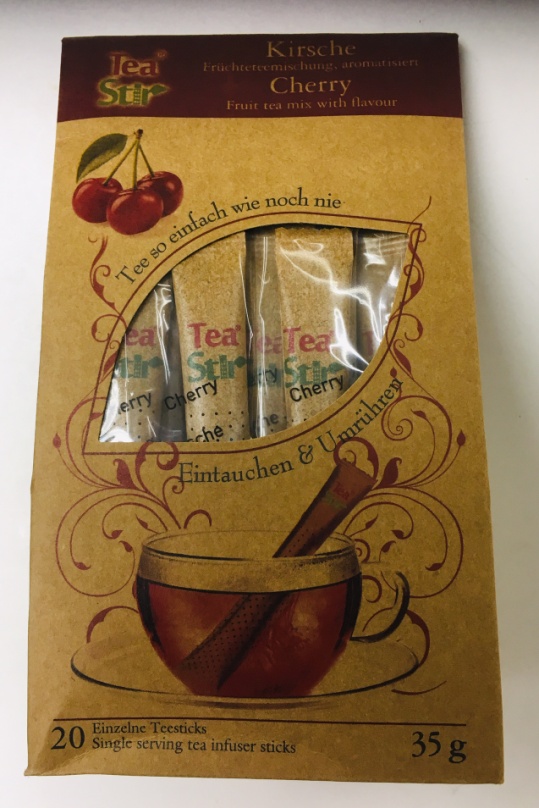 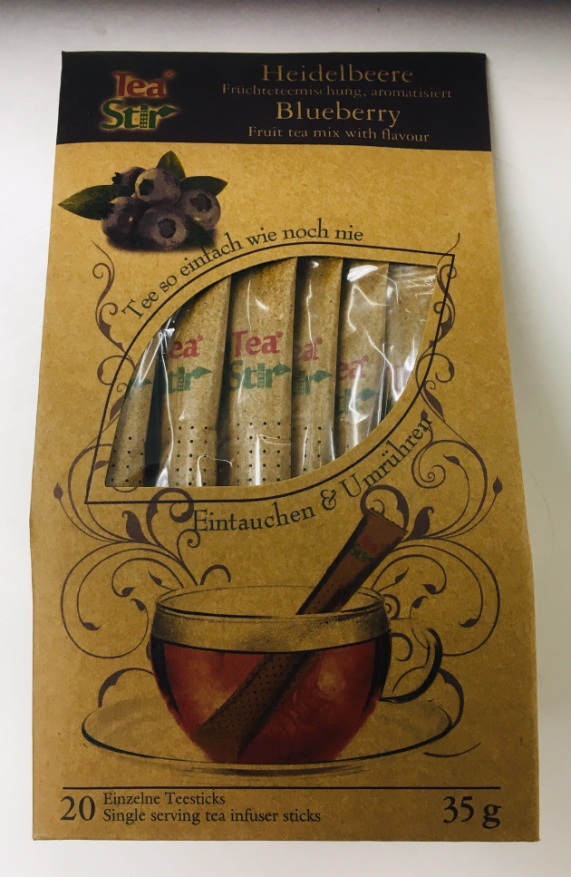 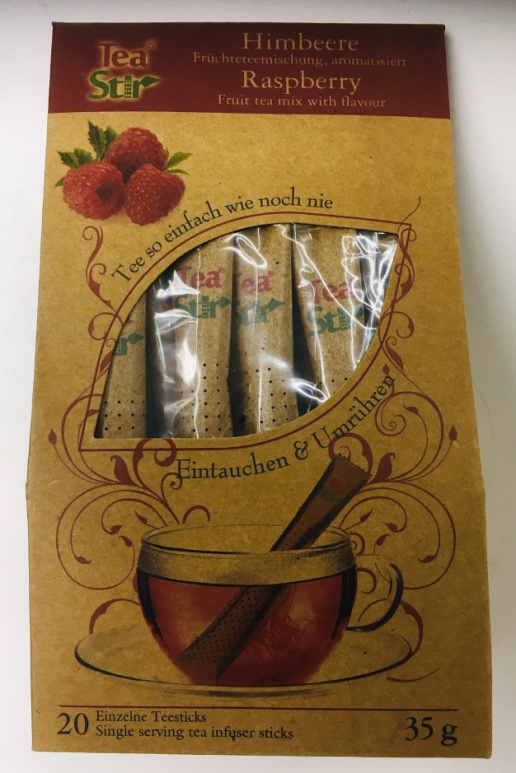 蘋果茶
車厘子茶
藍莓茶
覆盆子茶